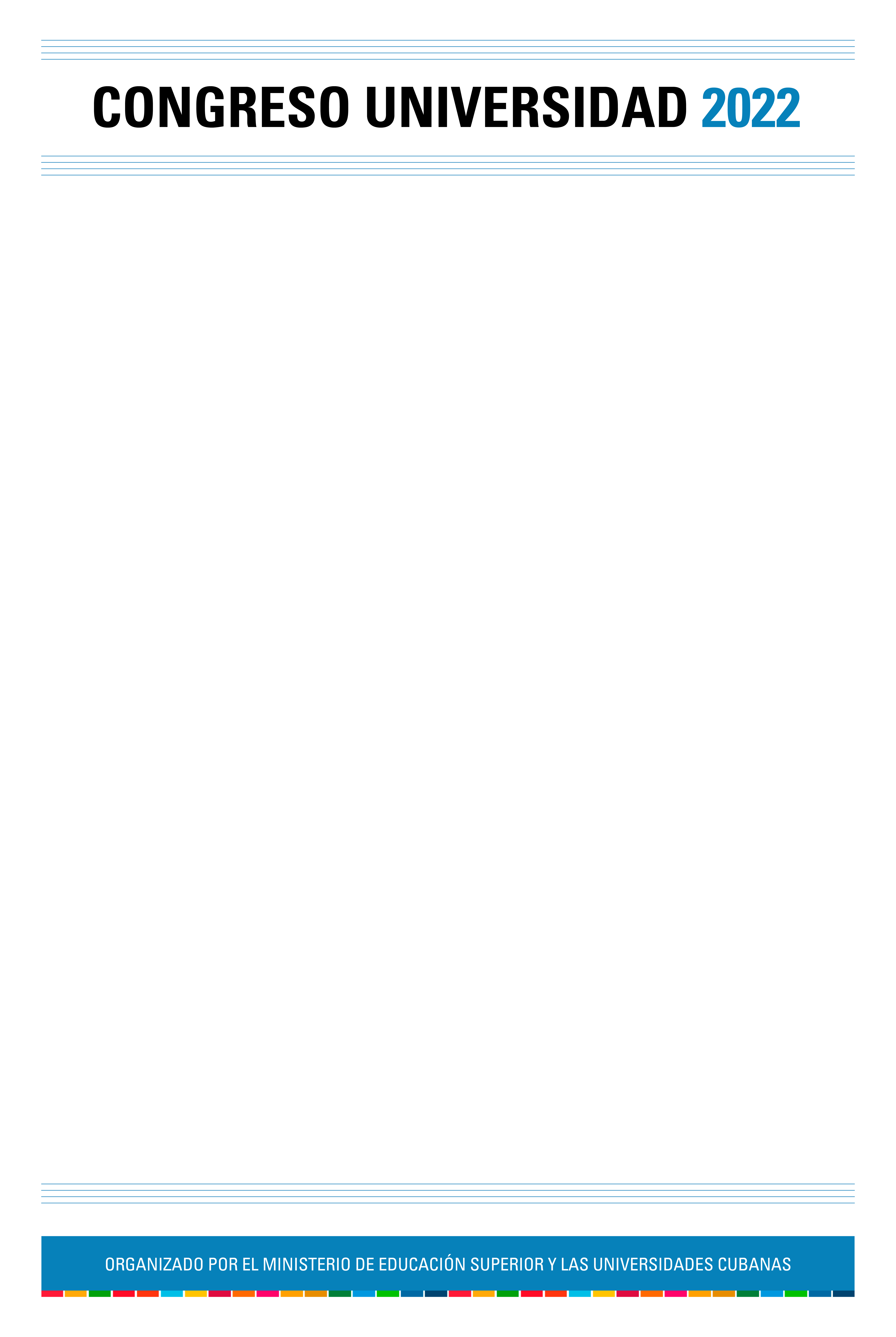 IX TALLER INTERNACIONAL SOBRE LA FORMACIÓN UNIVERSITARIA DE PROFESIONALES DE LA EDUCACIÓN.
EL DESARROLLO DEL MODO DE ACTUACIÓN PROFESIONAL IDENTITARIO DEL PROFESOR DE LENGUAS EXTRANJERAS: APORTES TEÓRICOS
Autores
Diana Rosa Morales Rumbaut dmrumbay@uclv.cu UCLV Cuba 
2. Bertha Gregoria Salvador Jiménez bsalvador@uclv.cu UCLV Cuba
1. INTRODUCCION (OBJETIVOS)
A pesar de la existencia de investigaciones que abordan el modo de actuación profesional pedagógico o algunos de sus indicadores, aún no han sido reveladas en investigaciones precedentes la descripción del término que responda tanto a la integración de las funciones como a la búsqueda de lo identitario en la formación del profesor de lenguas extranjeras ni se le ha dado respuesta a cómo lograr el perfeccionamiento del modo de actuación de los profesionales de las lenguas extranjeras desde su singularidad, abarcando los vínculos de las disciplinas y el año académico en el proceso de su formación inicial con un enfoque integrador que les permita prepararse para el cumplimiento de sus funciones esenciales.  
Las brechas existentes requirieron de la profundización en la teoría sobre cómo ocurre este proceso en la formación de profesores de lenguas extranjeras en la carrera de Licenciatura en Educación en Lenguas Extranjeras (inglés con segunda lengua), sobre qué cambios han ocurrido en el contexto cubano y sobre cómo describir el modo de actuación profesional identitario de este profesional. 
Este estudio evidenció la necesidad de una representación, que permitiera formar una idea integradora del desarrollo del modo de actuación profesional identitario de los profesores de lenguas extranjeras, que sirviera para orientar el proceso de desarrollo como un todo y que tuviera en cuenta lo distintivo de este tipo de profesional. 
  Entonces, en estrecha consonancia con el problema científico de la investigación planteada en la Universidad Central “Marta Abreu” de las Villas donde se forman profesores de lenguas extranjeras en la carrera de Licenciatura en Educación en Lenguas Extranjeras (inglés con segunda lengua) con alta pertinencia social, se plantea como objetivo construir una concepción que contribuya al desarrollo del modo de actuación profesional identitario con enfoque integrador en los estudiantes de la carrera Licenciatura en Educación en Lenguas Extranjeras en los niveles de disciplina y año académico.
2. DESARROLLO
Con el uso de métodos teóricos como el tránsito de lo abstracto a lo concreto, el analítico-sintético, el inductivo-deductivo, el sistémico-estructural y la modelación se construyó una concepción teórico-metodológica para el desarrollo del modo de actuación profesional identitario con enfoque integrador en los estudiantes de la Licenciatura en Educación en Lenguas Extranjeras a través de proyectos en los niveles de disciplina y año académico y se aportaron conceptos, cualidades, exigencias y procederes. 
La concepción teórico-metodológica que emergió, da respuesta a través del trabajo con proyectos al desarrollo del modo de actuación profesional identitario con enfoque integrador. Ella ofrece una actualización y contextualización de la temática investigada, que redunda en el mejoramiento continuo de la calidad de la formación de este tipo singular de profesional de la educación. Morales DR, Salvador BG, (2019) Esta concepción teórico-metodológica tiene como objetivo contribuir al desarrollo del modo de actuación profesional identitario con enfoque integrador en los estudiantes de la carrera de Licenciatura en Educación en Lenguas Extranjeras a través del trabajo con proyectos y se constituye en un resultado científico que, fundamentado en los postulados de las ciencias, permite explicar en el plano teórico y metodológico, de forma coherente y sistemática la manera que debe manifestarse el proceso de desarrollo de dicho modo de actuación para obtener resultados positivos a través del trabajo con proyectos. Está estructurada en dos componentes: el teórico-conceptual y el metodológico instrumental, a partir de un nuevo punto de vista que consiste en plantear que, se necesita una concepción teórico- metodológica para el desarrollo del modo de actuación profesional identitario de los estudiantes de la Carrera, que permita elevar la calidad y pertinencia de la formación de este tipo singular de profesional. Además, apunta a la utilización de un aparato teórico - conceptual más esclarecedor, que recoja en su interrelación los conceptos básicos, las exigencias y las cualidades necesarias para el proceso; así como de otro que guíe la instrumentación de la concepción, mediante procederes metodológicos para los niveles de disciplina y año, detallados, precisos y que orienten los pasos para transformar el proceso en la práctica, utilizando como eje el trabajo con proyectos. Teniendo en cuenta los análisis realizados en esta investigación, se asume la conceptualización de Pla. Al asumir este concepto, se deduce que toda concepción teórico-metodológica debe estar estructurada por dos componentes básicos, esencialmente distintos, pero vinculados e interdependientes como verdaderos contrarios dialécticos: un componente teórico- conceptual y un componente metodológico-instrumental.  La concepción teórico-metodológica que emergió para contribuir al desarrollo del modo de actuación profesional identitario con enfoque integrador en los estudiantes de la Licenciatura en Educación en Lenguas Extranjeras (inglés con segunda lengua), surgió y se desarrolló al enfrentar el problema social que representa para la  Carrera, la elevación de la calidad de la formación de un tipo singular de profesional, que trascienda el hecho de demostrar dominio de las lenguas extranjeras y sea un profesional de la educación reflexivo, un comunicador competente en dichas lenguas y que domine las habilidades profesionales, las exprese en el cumplimiento de sus funciones y sea capaz de mejorar la calidad de los procesos educativos en las escuelas, sobre la base de la investigación y la innovación. Esta se construyó con un enfoque participativo, que permitió enriquecer las ideas iniciales, ajustar los proyectos a la particularidad de la formación de docentes y a la singularidad del profesor de lenguas extranjeras en el contexto cubano y a las condiciones de los actores seleccionados intencionalmente. El componente teórico-conceptual de la concepción incluye conceptos clave que son referentes importantes para el desarrollo del modo de actuación profesional identitario con enfoque integrador a través de proyectos, contiene las exigencias y cualidades fundamentales para el proceso. 
Los tres conceptos clave son: 
 - Modo de actuación profesional identitario para el profesor de lenguas extranjeras: sistema de acciones didácticas, comunicativas, interculturales, modificables y crítico-reflexivas, en el que se concretan las funciones docente metodológica, de orientación educativa y de investigación superación y las relaciones entre ellas, expresadas en los niveles de motivación, el sistema de conocimientos, habilidades, hábitos y valores alcanzados, como manifestación  de su propia identidad profesional que le sirven al profesor de lenguas extranjeras para cumplir su tarea esencial de educar e instruir en el proceso de enseñanza aprendizaje que dirige. 
Enfoque integrador: visión integradora de las funciones del docente, de lo comunicativo, lo lingüístico, lo laboral, lo extensionista, lo investigativo, en estrecho vínculo entre lo cognitivo, lo afectivo y lo procedimental, que permite elevar los estándares de calidad y pertinencia que se logran en el desarrollo del modo de actuación profesional identitario a través de las actividades integradoras como los proyectos durante la formación inicial de este tipo singular de profesional. 
 - Proyectos: actividades comunicativas, interculturales, modificables y crítico reflexivas, que permiten elevar los niveles de motivación, integrar conocimientos, habilidades, hábitos en los profesionales en formación, así como formar la identidad profesional para cumplir su tarea esencial de educar e instruir en el proceso de enseñanza aprendizaje de las lenguas extranjeras. 
Las exigencias del proceso de desarrollo del modo de actuación con enfoque integrador a través de proyectos son: 
Adecuación al contexto histórico-concreto
- Consistencia en los fundamentos teóricos y metodológicos en torno a una concepción materialista-dialéctica                              - Reflexión profunda 
- Integración orgánica al proceso de enseñanza-aprendizaje de la disciplina Práctica Integral de la Lengua Inglesa y al año           - Vivencia de modelos de actuación profesional positivos 
- Adecuación al diagnóstico de los estudiantes de la Carrera.                                                                                                                      - Vivencia de retos grupales y de equipo   
- Defensa de lo glocal                                                                                                                                                                                           - Disponibilidad de recursos humanos 
- Enfoque profesional pedagógico                                                                                                                                                                     - Intercambio de ideas entre profesores y estudiantes de la Carrera
3. CONCLUSIONES
La profundización teórica posibilitó fundamentar desde la teoría el proceso de desarrollo del modo de actuación profesional identitario con enfoque integrador en los estudiantes de la carrera Licenciatura en Educación en Lenguas Extranjeras a través de proyectos en la disciplina y el año académico, y aportar los fundamentos metodológicos para dicho proceso, ambos contenidos en la concepción teórico-metodológica. La inclusión del sexto período de desarrollo del modo de actuación profesional, la descripción del modo de actuación profesional identitario, la asunción de un enfoque integrador y de los proyectos como actividades comunicativas, interculturales, modificables y crítico reflexivas, que permiten elevar los niveles de motivación e integración se constituyen en aportes de valor teórico para las ciencias pedagógicas y se valora por criterio de actores como válida.
4. REFERENCIAS BIBLIOGRÁFICAS
Addine F. (2013). La Didáctica General y su enseñanza en la Educación Superior Pedagógica Aportes e Impacto. La Habana: Editorial Pueblo y Educación
Morales DR, Salvador BG. (2019). Impactos de los procesos de acreditación en el modo de actuación identitario con enfoque integrador. Rev ATENAS [Internet] 2019; IV (48): 112-126. Disponible en https://atenas.mes.edu.cu
Morales-Rumbaut, D. R. M. (2019). El desarrollo del modo de actuación profesional identitario en la Licenciatura en educación en Lenguas Extranjeras. Tesis presentada en opción al grado científico de Doctor en Ciencias Pedagógicas. Villa Clara. Cuba.
Pla L, R. et al. (2010) Una concepción de la Pedagogía como ciencia. Resultado del proyecto Pedagogía. UCP “Manuel Ascunce Domenech” Ciego de Ávila. ISBN 978-959-1805-71-3